SEM1 2.03A - Marketing information management
PE – Acquire foundational knowledge of marketing information management to understand its nature & scope

PI – Explain the need for sport/event marketing information
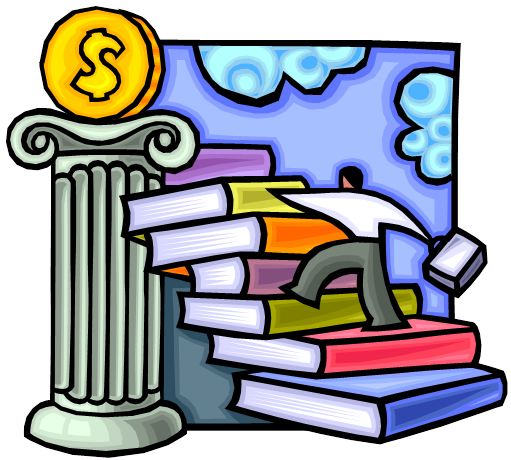 Vocabulary
Marketing Information - data collected from internal or external sources or from marketing research
Facts - something that actually exists; reality; truth
Estimates - an approximate judgment or careful calculation about the impact of a product
Predictions - a forecast of something to happen
Relationships – What happens to products, estimates or predictions based on changes
“MIM” in “Sem”
How to use MIM in SEM 
determine potential customers
determine products & gauge interest
determine marketing opportunities 
solve marketing problems 
implement/measure effectiveness of marketing plans 
monitor & improve marketing performance
make decisions about all marketing plans
identify trends to determine what changes are occurring in the marketplace
determine means to neutralize your competitors from gaining market share from you
“Mim” in “sem”
Additional uses of MIM
Be proactive with your customer base
Attract & maintain your target market by staying in touch with their ever-changing needs
Togetherness 
Links the consumer, public and the marketer to provide better products and information to analyze your marketing efforts
Marketing mix
Improve your understanding of marketing as a process for your product
Competition
Beat them at their game!
sport marketers should ask?
Who consumes our product?
Who decides on the purchase?
Who consumes our competitors’ products?

What products compete with ours?
What products complement ours?
What are the key benefits sought by consumers?

When do consumers buy?
Why do consumers buy?
How do consumers consume our product?
What you can learn from data
General Market Data
Size of Market
Demographics
Purchase Behaviors
Future Trends
Spectatorship or Participation Level
Individual Consumer Data
Names and Numbers
Product Usage (Frequency)
Method of Payment
Pattern of Consumption
Example: If you want to encourage someone  to purchase tickets to the Carolina Panthers you might use the data listed above to assist in your marketing plans…or look at current trends in the marketplace
http://www.youtube.com/watch?v=RHPLVHgTGd0&feature=relmfu
Sources of data
Primary Sources
Primary sources are original materials

Examples:
Interviews
Newspaper articles
Focus Groups
Polls & Surveys
Sampling
Secondary Sources
Information generated after reviewing primary data
Conclusions you make from primary data

Examples:
Reports
Summary
Recommendations
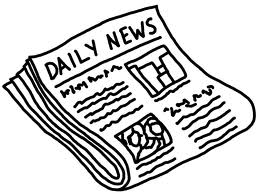 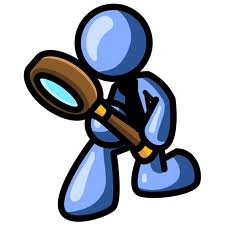 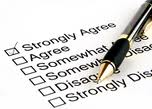 Sources of data
Internal 
Within organization info
Sales Records
Accounting Records
Communication within the organization (Complaints/Praise)
External
	Outside organization info
Census Reports
Public Libraries
State Agencies
Chamber of Commerce
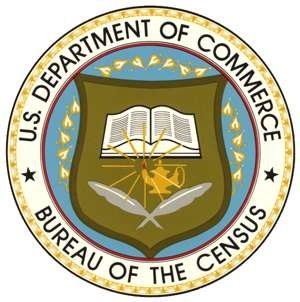 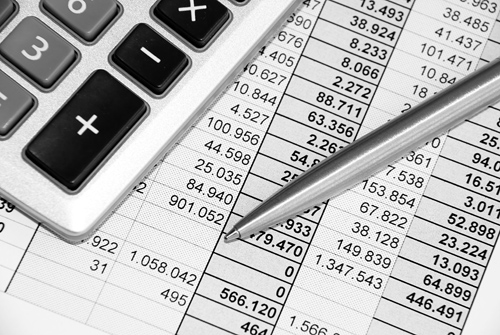 types of data - Internal reports
Request and Complaint Reports - A record of customers and the product(s) that they requested, along with records of complaints made by customers.
Lost Sales Reports – returns, damages or refusals
Call Report - records of sales people’s meeting or contact with customers
Activity Report - reports requiring salespeople to provide details (such as number of calls made, new accounts opened, displays arranged, dealer sales meetings attended and so on) as a measure of their activity in a given sales period.
Types of data - External Reports
All marketing information (internal & external) must be objective & accurate data collected in an organized & systematic manner
Types
Customer 
Marketing mix
Business Environment
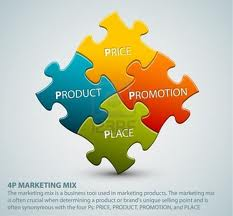 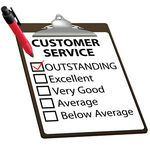 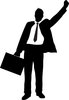 Data - Customer Information
Age
Gender
Income
Education
Family size
Home ownership
Address
Occupation
How money is spent
Attitudes
Primary needs
Product purchases
Purchase frequency
Brand  preferences
Information needs
Media preferences
Shopping behavior
Feedback
Expectations
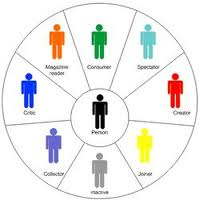 Data - Marketing Mix (4 P’s)
Data can be used to determine your Marketing Mix
Product
Basic Product Type
Product Features
Good or Service
Packaging
Price
Credit Choice
Discounts
Market
Place
Distribution
Selling Locations
Promotion
Promotion Methods
Promotion Timing
Data - Business Environment
Type of competition – direct/indirect/price
Competitors’ strengths & strategies - visit them to gain data - use mystery shopper
Economic conditions
Government policies 
New technology
Consumer protection
Ethical issues
Tax policies
Proposed laws
International markets
Risk Management
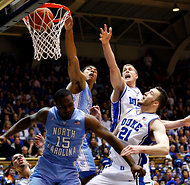